Hello, we are includem.
We provide intensive, bespoke support to young people and families in challenging circumstances.

Our model of support is based upon building solid relationships of trust. 

Through this approach we are able to help young people make positive life choices and progress towards the type of future they want to live.
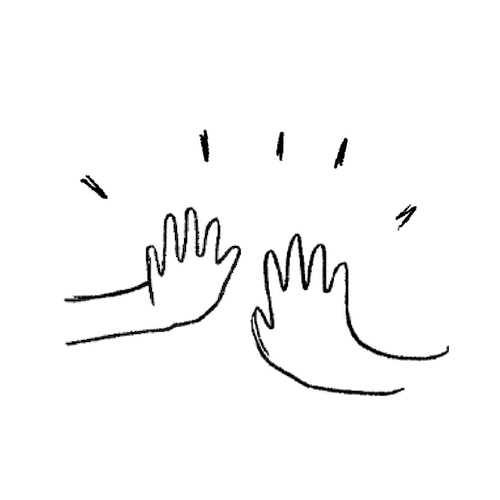 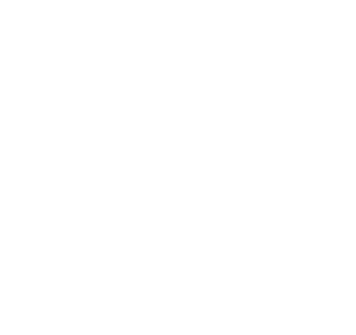 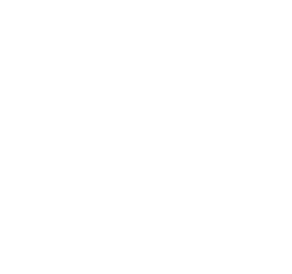 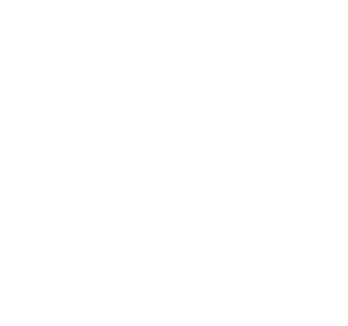 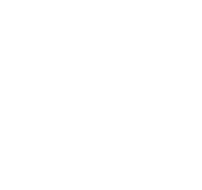 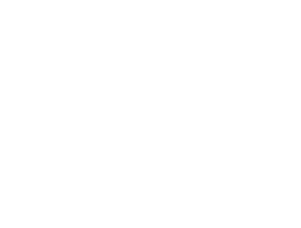 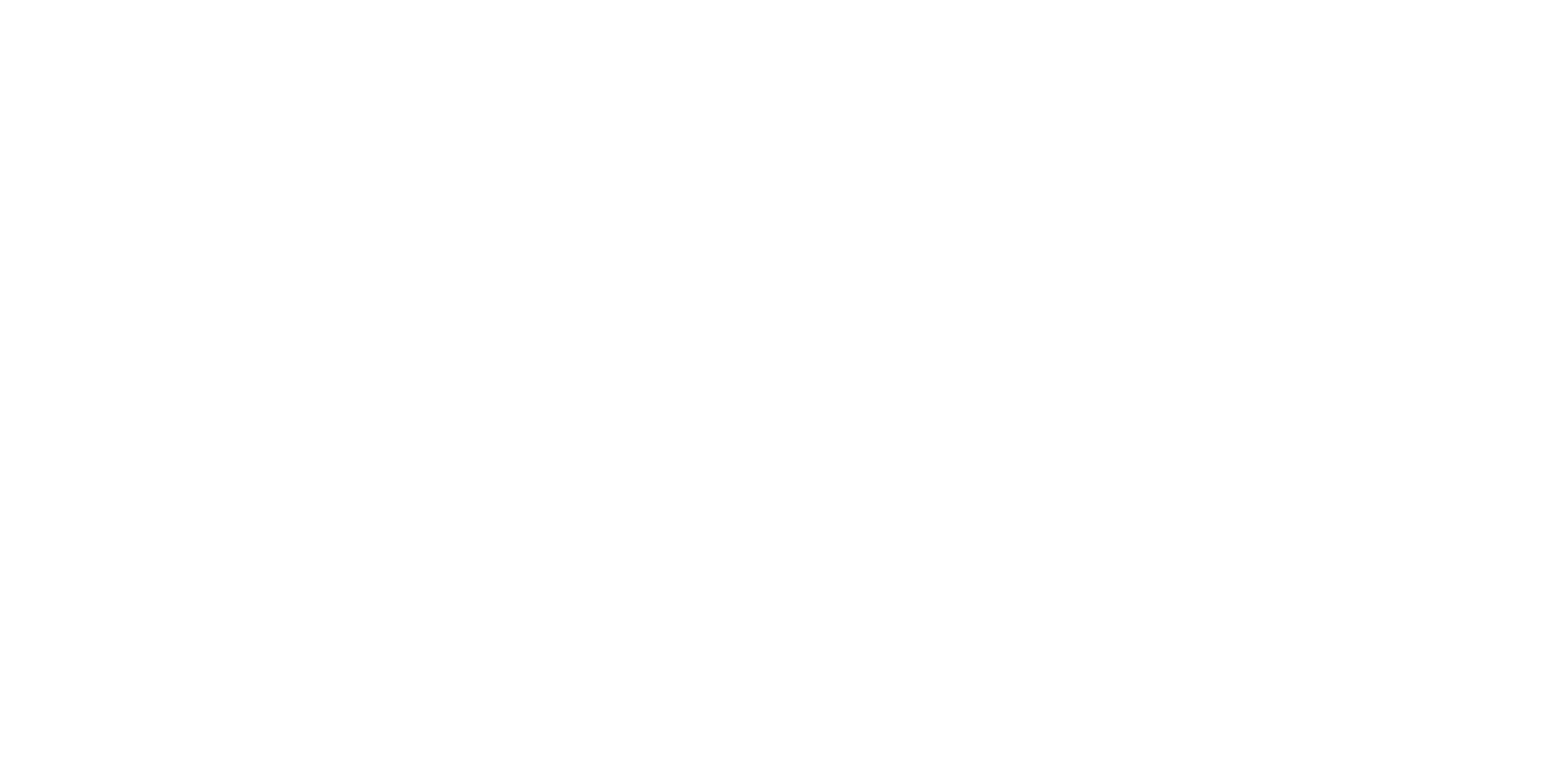 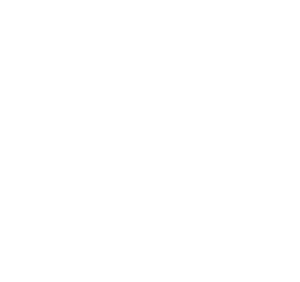 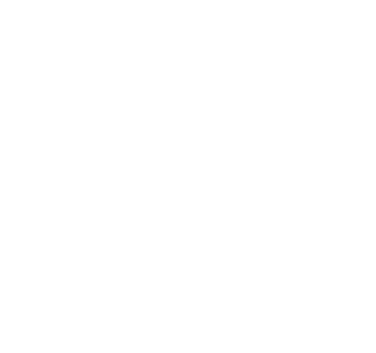 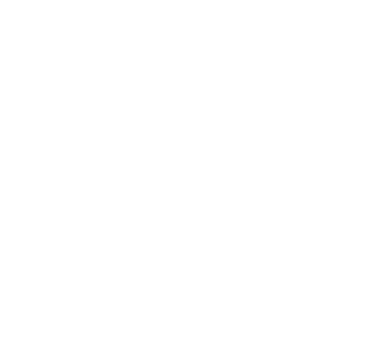 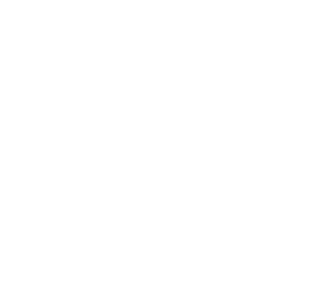 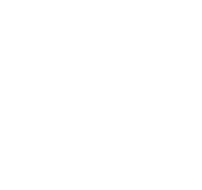 [Speaker Notes: Includem – we a charity established 21 years ago to provide intensive support to some of Scotland’s most under-supported young people.  They were in conflict with the law, at risk of being imprisoned or coming into care.  Over the years we have taken what we do best – relationship based practice – and we now deliver services across a range of need, from early intervention and behaviour support, tier 1 and 2 mental health support, family support, support for those in the justice system and for those on the edges of care.

Includem was established on the premise of doing something different – young people weren’t hard to reach, services were.  Includem to put young people at the heart of their service design – not Monday to Friday 9-5, but available when and where young people and their families needed them, even if that is 2am on a Saturday night.  From this starting point includem were keen that the relationship based practice kept young people at the centre by co-producing their support plans with them.  We were on a great start with participation and co-production but that is where we stopped.  Why?

We were worried about getting it wrong, we didn’t want it to be tokenistic; we recognised that many of the young people we support were at a point of crisis when they were working with us and were not sure if co-production of services was meeting their needs or just ours; it takes time to do co-production and as a small organisation we were already under pressure.  The reasons were many and seemed very valid.  I think we also thought that if we can’t go straight to co-production and get it right then we can’t do it at all.  

Then the pandemic hit, we needed to do things differently in order to provide children, young people and families the support they needed and if we were trying new things in service delivery maybe we could try new things in participation.  We were prepared to try, recognising that we wouldn’t always get it right but if we ensured it was values driven, then hopefully we also wouldn’t get it wrong. 
 
My plan for this workshop is to tell you some of the participation methods we have tried in trying to ensure young people’s voice and experiences influence policy, what worked, what didn’t and what are our next steps.  I want us to have a discussion about some of the tensions that come with participation and what stops us trying.  I don’t have all the answers and we are certainly still on the journey to establishing a culture of participation across the whole organisation.]
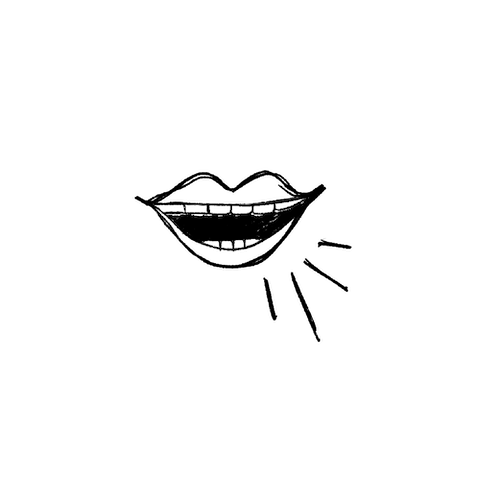 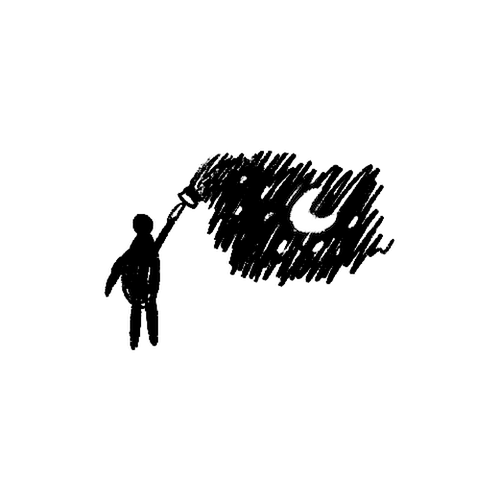 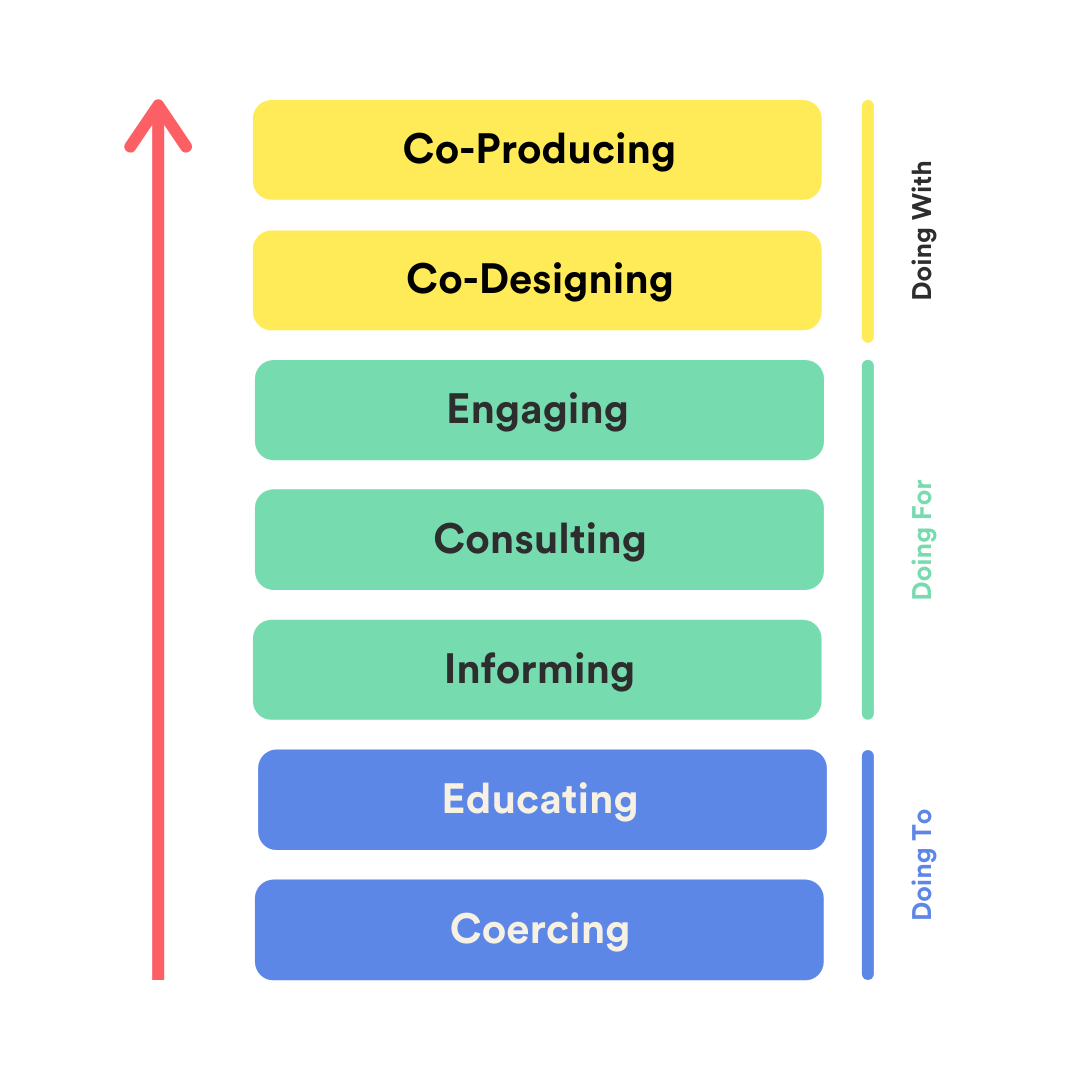 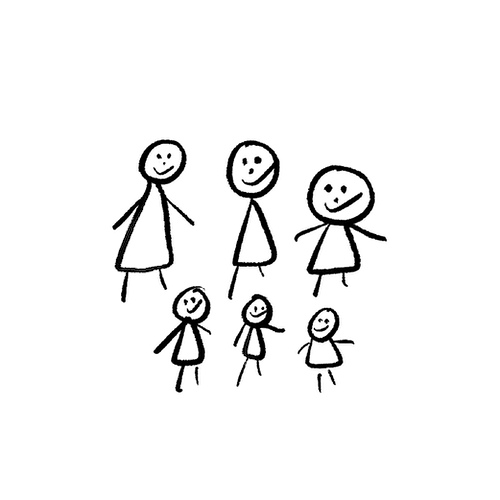 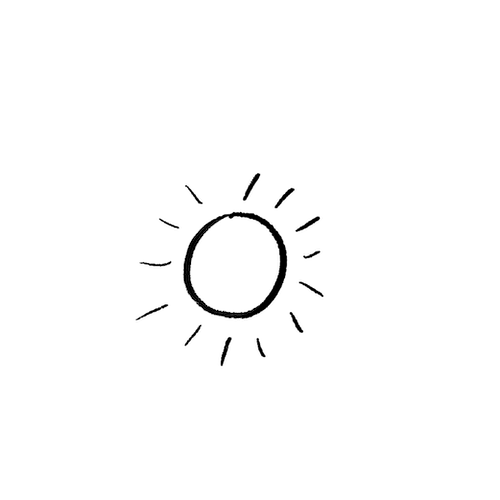 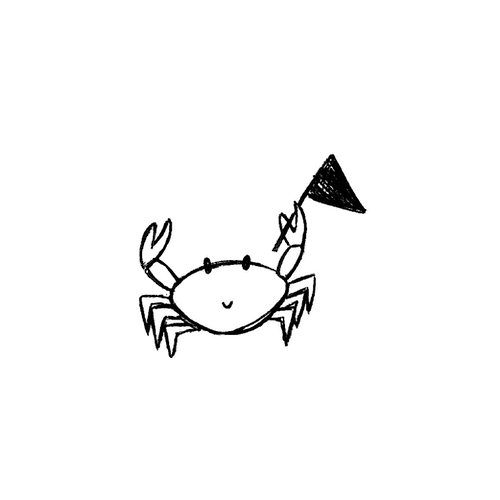 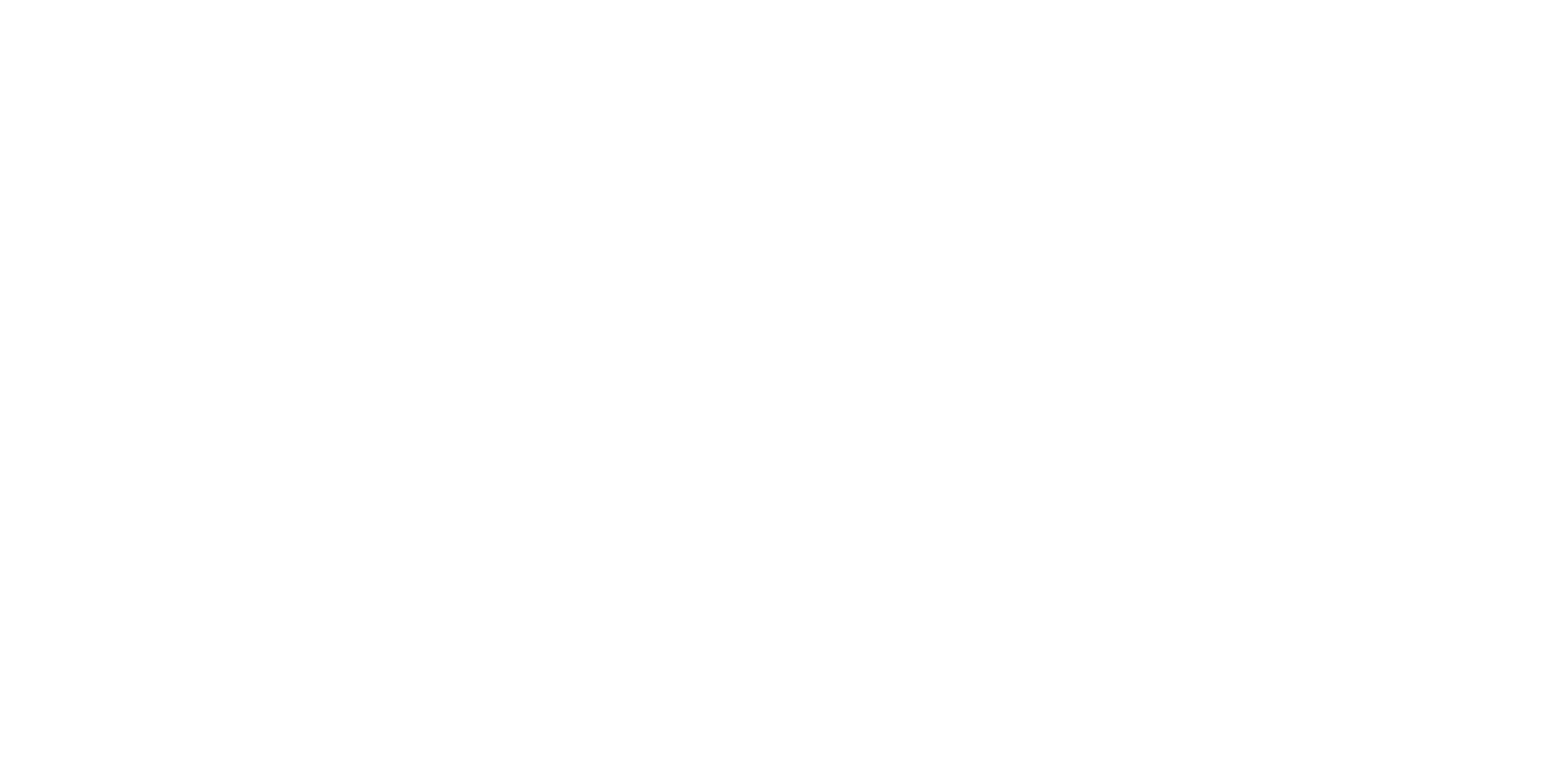 [Speaker Notes: So what do I mean when I talk about participation?
Sherry Arnstein’s ladder of participation
• ‘Doing to’ activities, such as informing, educating and coercing, require the least amount of consumer involvement. 
• ‘Doing for’ activities require more involvement from people who use services and include activities such as consulting and engaging. People are generally asked for their opinions and to share their experiences but have little to no involvement in decision-making. There is no sharing of power.
• ‘Doing with’ activities represent the highest levels of participation, where decision-making power is shared between professionals and people who use services. Activities include co-designing and coproducing (where people who use services are also involved in service delivery).
Menti/chat – where on the ladder does most of the participation you do sit?
While this is a hierarchy and the optimum is co-production it does not mean that informing, consulting and engaging are not valid. In some circumstances, it is necessary due to time, the nature of the ask and just where you are at with developing a culture.  The important bit is that young people understand at what level they are participating and what the limitations might be for example how much influence they can have or even how much influence the organization can have in sharing their views and opinions. You will see shortly that we definitely do a combination of all for a variety of reasons.]
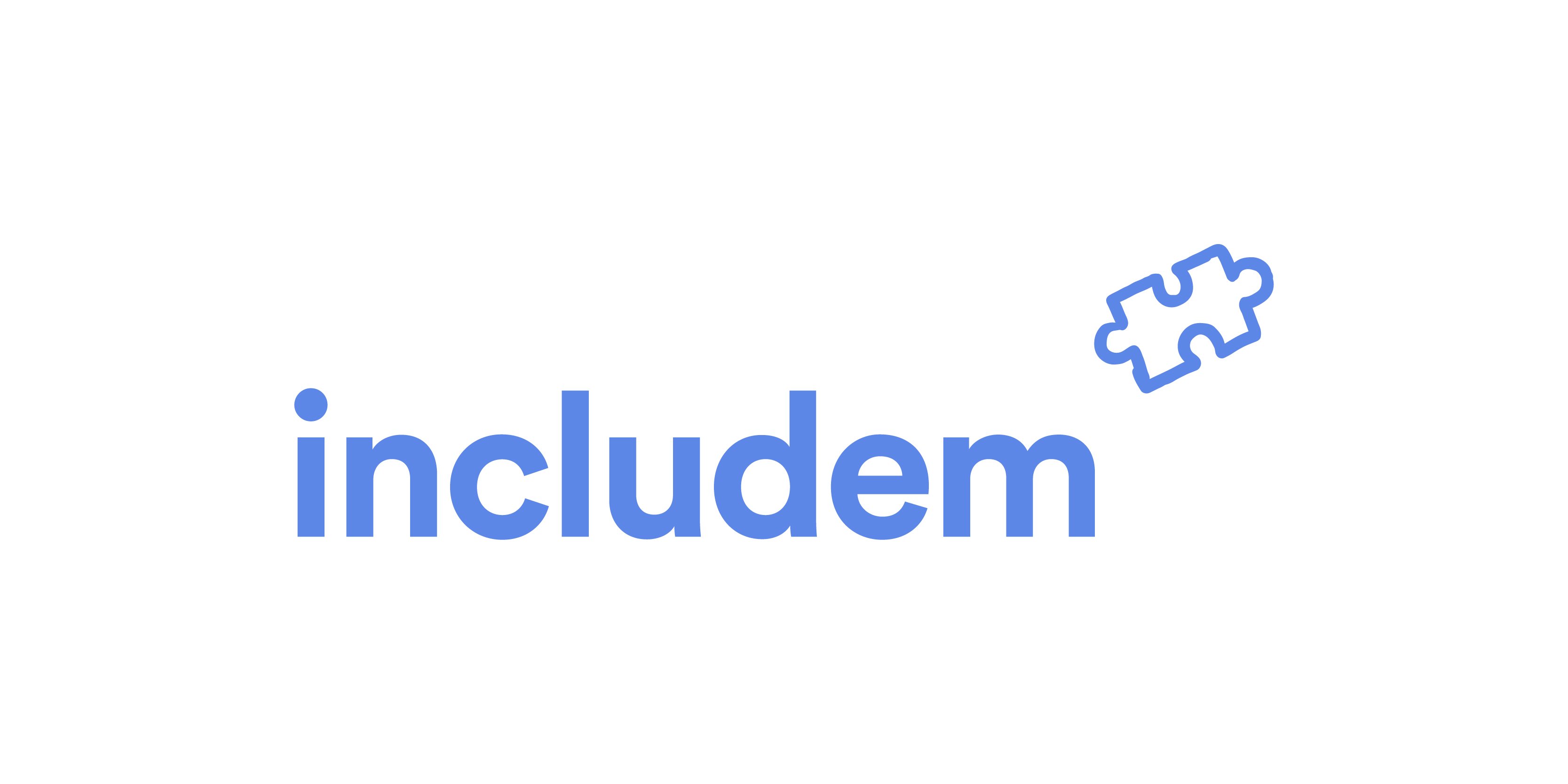 The Benefits of Participation
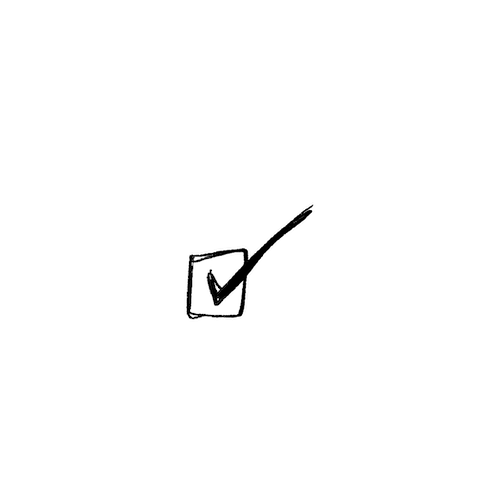 Increased level of satisfaction with services
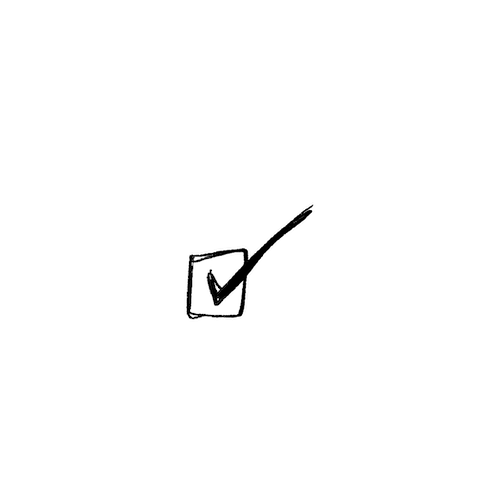 Better engagement & outcomes, working towards shared goals tailored to needs & wishes
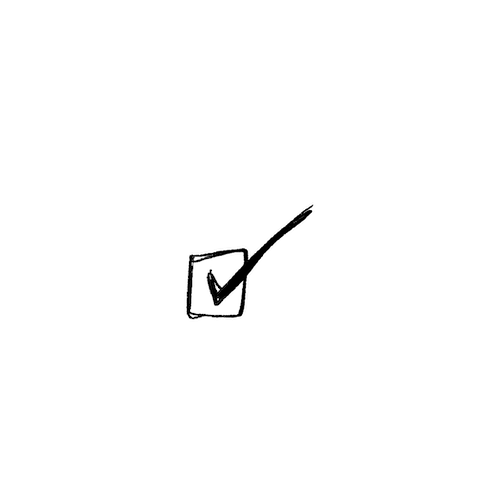 Improved service quality, particularly in regard to access and responsiveness.
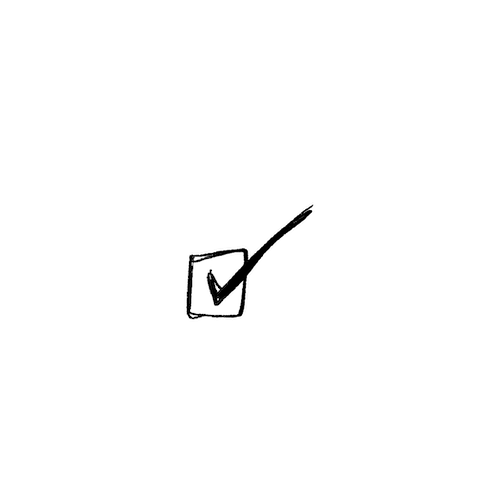 Increased choice and control
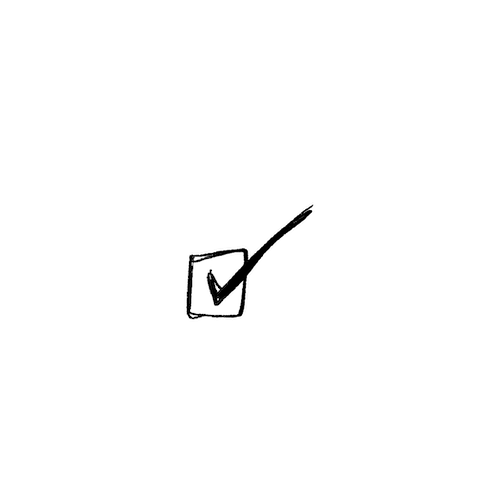 Provides an effective and efficient means of understanding needs and issues firsthand
Leads to more efficient and effective use of services
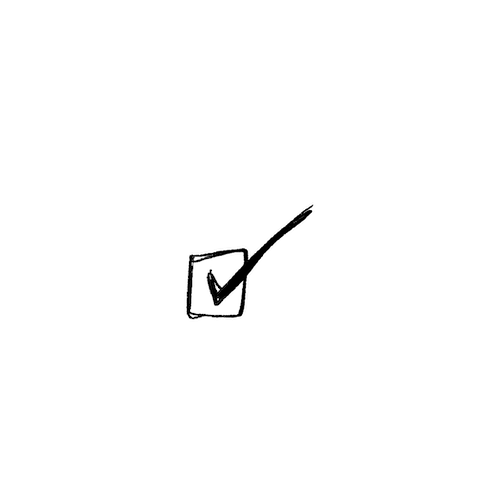 Leads to greater confidence, inclusion & health and wellbeing
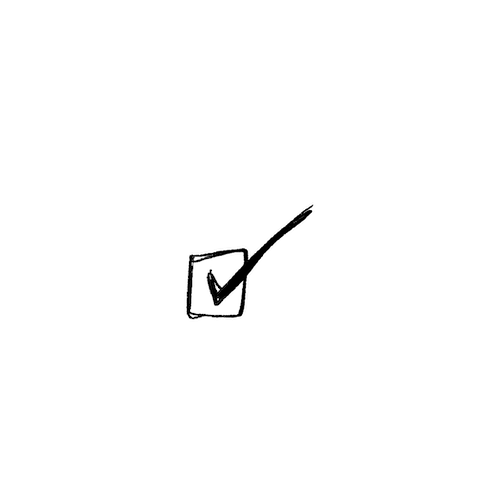 Follow us on twitter: @icludem2000
Follow us on twitter: @includem2000
includem.org
[Speaker Notes: The literature highlights significant benefits of adopting participatory practices for individuals, families, friends, carers, the community and the organisation.  
For participants, families, friends and carers benefits may include: 
• Increased level of satisfaction with services 
• Better engagement and outcomes, working towards shared goals and tailoring to service users’ needs and wishes 
• Improved service quality and safety, particularly in regard to access and responsiveness 
• Increased choice and control 
• Provides an effective and efficient means of understanding local needs and issues rather than relying on indirect information and secondary sources 
• Leads to more efficient and effective use of service
• Improved health and quality of life 

It has always struck me that most of the benefits identified in the literature are mostly the benefits for the organization.

For me though the biggest benefit I have seen is that young people feeling truly listened to and seeing that their opinions matter increases their skills development and confidence, and they get more involved - not just with us but with others in their networks and communities.  When you think about the Wellbeing Indicators, 3 of the 8 demonstrate the benefits of participation on health and wellbeing: Respected, Responsible and Included!  There is a reason young people’s right to have a say in the decisions that affect them is enshrined in the UNCRC – it is best for them and better for all of us as a result.]
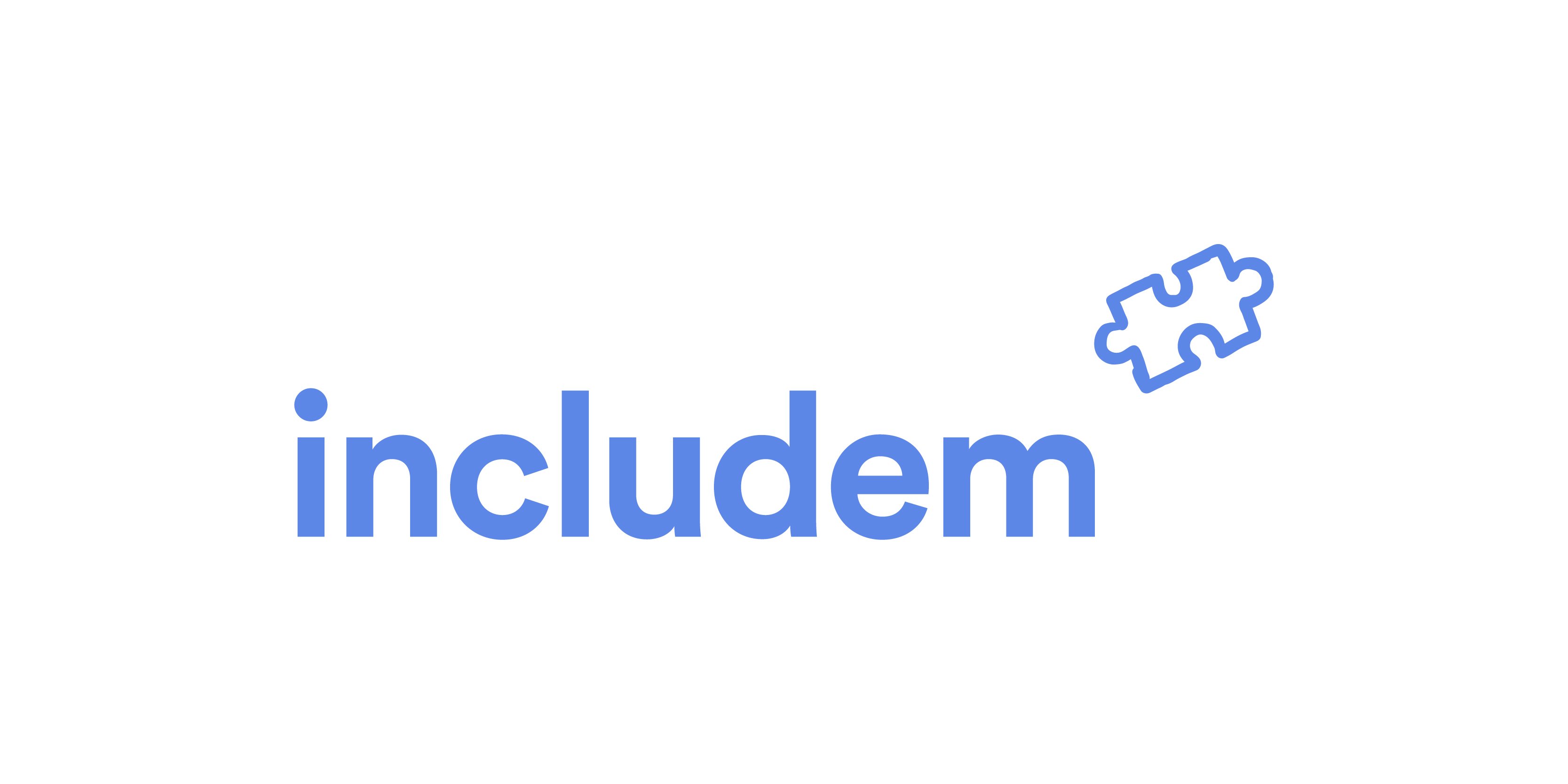 So what have we done in the last year?
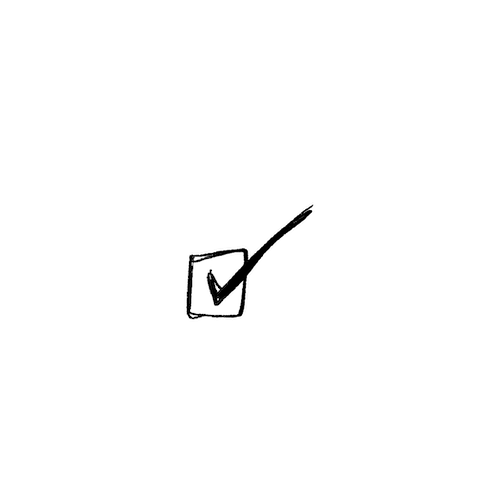 Inclusion of young people and parent’s views in our consultation responses through semi-structured interviews
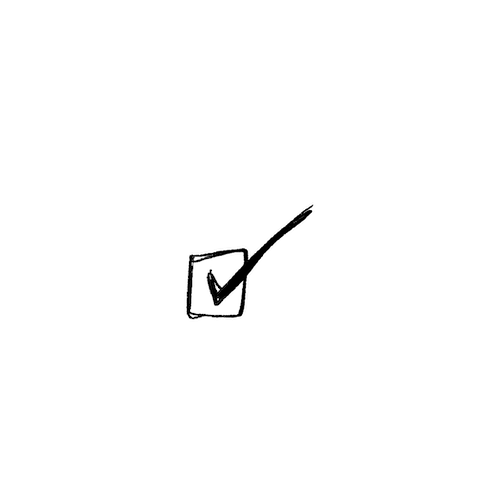 Surveys to understand the impact on CYP&F of the pandemic and inform reports
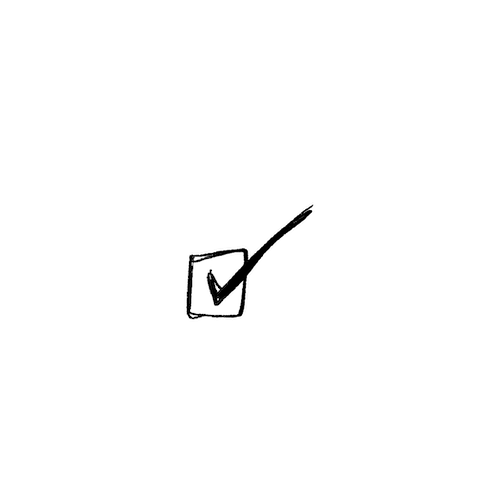 Engagement with YP&F about how they accessed our services and follow up feedback
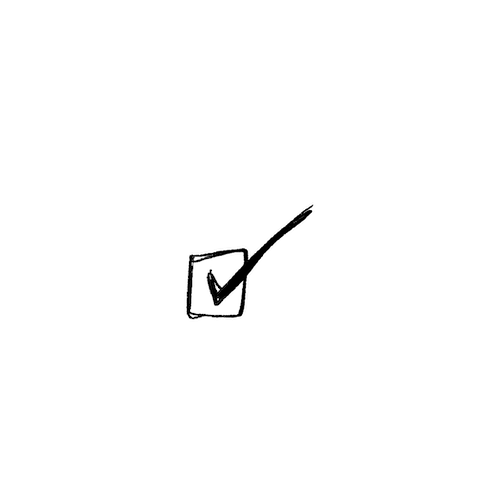 Peer research
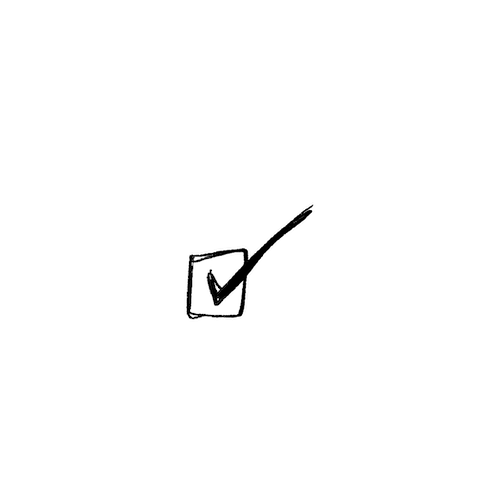 Facilitating young people’s participation in external projects
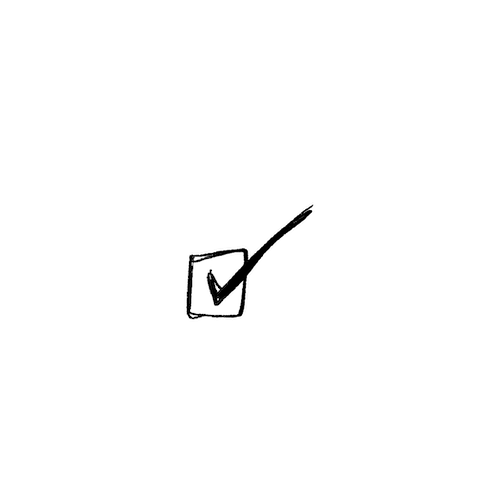 Appointment of a Participation Officer to embed a culture of participation
Follow us on twitter: @includem2000
includem.org
[Speaker Notes: In the past year we have made numerous submissions to Scottish Government consultations and committees.  Recognising that this is an influencing activity with little in the control of includem, we approached seeking young people and families’ views as consultation.  We wanted young people and families to be clear that we wanted to understand their experiences in order to reflect this in our responses and that we would use their words to inform our views and where appropriate to reinforce our ask.  For some of the consultations we sought a response via semi-structured interviews facilitated by the staff at includem they had the relationship with – for example the Consultation on The National Child Protection Guidance update and the Youth Justice standards.  All young people and families we support were invited to participate.  For other consultation responses such as The Scottish Sentencing Council consultation on Sentencing Young People Guidelines we took a targeted approach to seeking views.  This had a direct impact on only a few of the young people we were supporting at the time so their workers approached them directly to seek their participation in a semi-structured interview.  For all of these activities co-designing or co-producing would not have been appropriate.  We needed to consider the scope of influence, the necessity to speak about personal and often traumatic events and the need for anonymity and confidentiality.

Our next form of participation was engagement.  We did this through the use of surveys to start conversations with the young people and families about their experience of current events.  We surveyed them about their digital exclusion at the point of the first lockdown/school closure and based on this initial information, about the financial pressures created by the pandemic.  We used this information to inform the day to day support we were providing such as referrals to debt management services, to provide direct material support to families, to support our application for external funds to provide material support, to amplify the experiences and barriers of engagement for the families we support in our submissions to parliamentary committees such as the Education and Skills Committee and the Equalities and Human Rights Committee.  Again because this was about gathering information to influence beyond includem it was not appropriate for us to apply a co-production approach to this participation.  We are particularly conscious of amplifying the voices of those who are most disenfranchised.  

You can read more about this here: https://includem.org/news/blog-scotlands-lost-voice/

When the first lockdown started, we were confronted with the challenge of how do we continue to support the children, young people and families when we were not able to do it face to face. We were forced to rapidly consider different ways of delivering support.  To be frank, it was something that we had been contemplating for some time but avoiding.  Suddenly we could no longer avoid it.  We asked the children, young people we support to tell us how they wanted us to be in contact with them, how they wanted to be in contact with us, in the absence of face to face did they want phone calls, video calls or some other means of contact.  Their answer to us was confronting.  They did not want to use our helpline, a Unique Selling Point for us and a key way of ensuring needs were met regardless of time or day, truly 24/7 provision of support.  Instead they told us that they wanted their workers direct numbers and felt calling the helpline often correlated with retelling their story.  We responded by changing our processes and giving families direct worker’s numbers alongside the helpline.  We followed this up six months later with extended questions about blended service delivery – groupwork, video calls, other ways of engaging.  The feedback was clear that families valued having workers numbers and this added to how responsive they felt the service was to their needs – the opposite of what we were initially concerned about.  This was an exercise that could have been done using co-designing by bringing young people and families together with workers to explore what different ways of support would work and possibly expediting the changes to our delivery.  To be entirely honest we did not know how to facilitate this in an online environment and keep it meaningful.  What we learned though is it is important to ask and to listen to the collective voice.  Before this, despite individual young people asking for workers numbers, we had no mechanism for hearing and acting on a collective request.

Based on what we had heard and learnt from the surveys and also the process of undertaking it, we embarked on our most ambitious participation project yet.  We were keen to explore in more depth with the families we support the impact of working with multiple agencies, to understand how their financial pressures impacts on them and to ask how best they would like to be supported by includem.  We have employed three peer researchers, individuals who had previously been supported by includem as young people, to work with researchers to design the questions they want to ask the families based on their own lived experience.  They will conduct the interviews with the families who agree to participate and will carry out the analysis and writing up with the assistance of the researchers.  Having seen the questions they have devised I can say they are awesome and will elicit a different and honest perspective than if they were talking to workers.  They are so different from anything I would have thought of and supported by the appropriate self-disclosure of the peer researchers I believe will create the trusting and supportive environment needed by the families we support to share what support they need and for us to amplify their voice.

Another way we have supported the amplification of the voices and experiences of the young people we support is linking them into other consultations and projects facilitated by other organisations.  The best example of this is 5 young people we support participated in the production of Each Other’s documentary Excluded.  This was an entirely co-produced production inspired by an ad-bombing campaign on the London Underground to highlight the impact of exclusions on children’s rights.  The young people we support engaged in workshops in preparation and were then supported by includem workers to record their experiences of exclusion and their idea of what should happen instead.  

Finally we have been successful in gaining funding from The Promise Fund for a 12 month post for a Participation Officer.  This role is about reviewing our policies and practices and engaging young people and families to develop a participation framework and strategy to embed participation across the whole organisation.  Why are we doing this?  Because we recognise that just now our participation activities are a series of one off events/activities, often reactive and led from the top down rather than being the first thing we think about and led by the young people’s voice and experiences.]
Watch Excluded film here:
https://www.youtube.com/watch?v=kBnKHsaEfy8
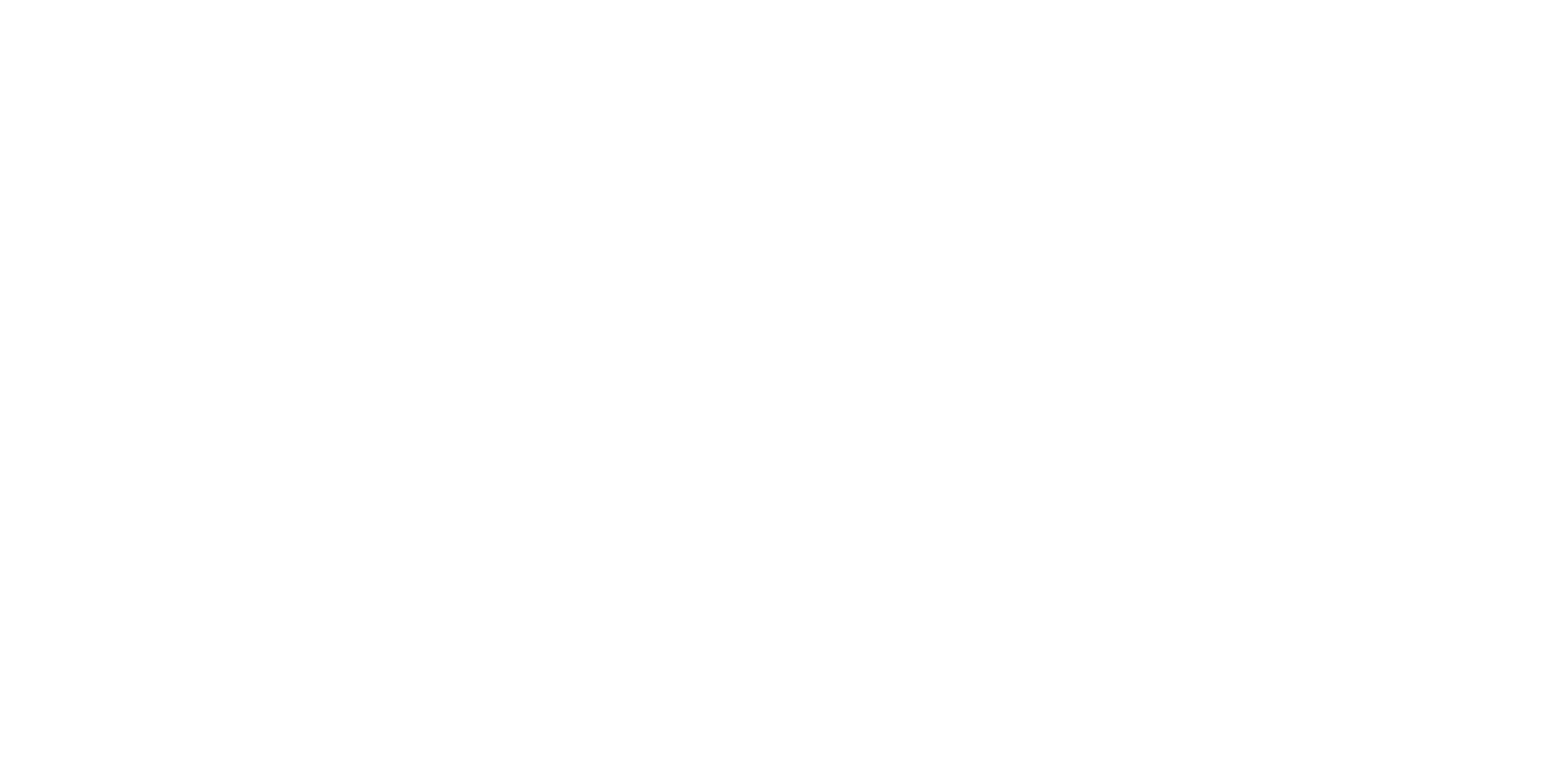 [Speaker Notes: Play video
I have shared this documentary because it is an awesome example of helping young people get involved.  I particularly wanted to focus on the stories and ideas of James and Beth because their journey of participation best illustrates why involving young people meaningfully in policy and influencing has such a dramatic impact beyond the participation itself.  If you have time watch the documentary because its awesome but otherwise read below to see what it meant for James and Beth beyond the actual documentary.
‘James’ and ‘Beth’ both got involved in the Excluded video.  Both were reluctant initially – not to be involved – but they weren’t sure about what to say, they weren’t sure they had validity to say it.  Both gained so much from being heard and being respected beyond their participation in the documentary.  ‘Beth’ gained the confidence to present to a conference on Youth Justice speaking to 130 professionals about her experience of the justice system and what she thought would have helped her.  ‘James’ was determined to make a difference for other young people; he was keen to get involved in activities where he could influence how includem delivered support.  ‘James’ has recently co-designed the recruitment process for the Participation Officer, including shortlisting, designing the questions, being part of the interview panel and decision making for appointment.  We are hopeful that he will stay involved in the project board for the post.
I encourage you to watch the full documentary which only features the voices of young people and highlights the impact of exclusion on young people’s rights. You can also read a bit more about its impact here: https://eachother.org.uk/excluded-we-felt-heard-the-young-scots-who-shaped-our-school-exclusions-film/
What participatory activities have you tried, what did you learn, what would you do differently?]
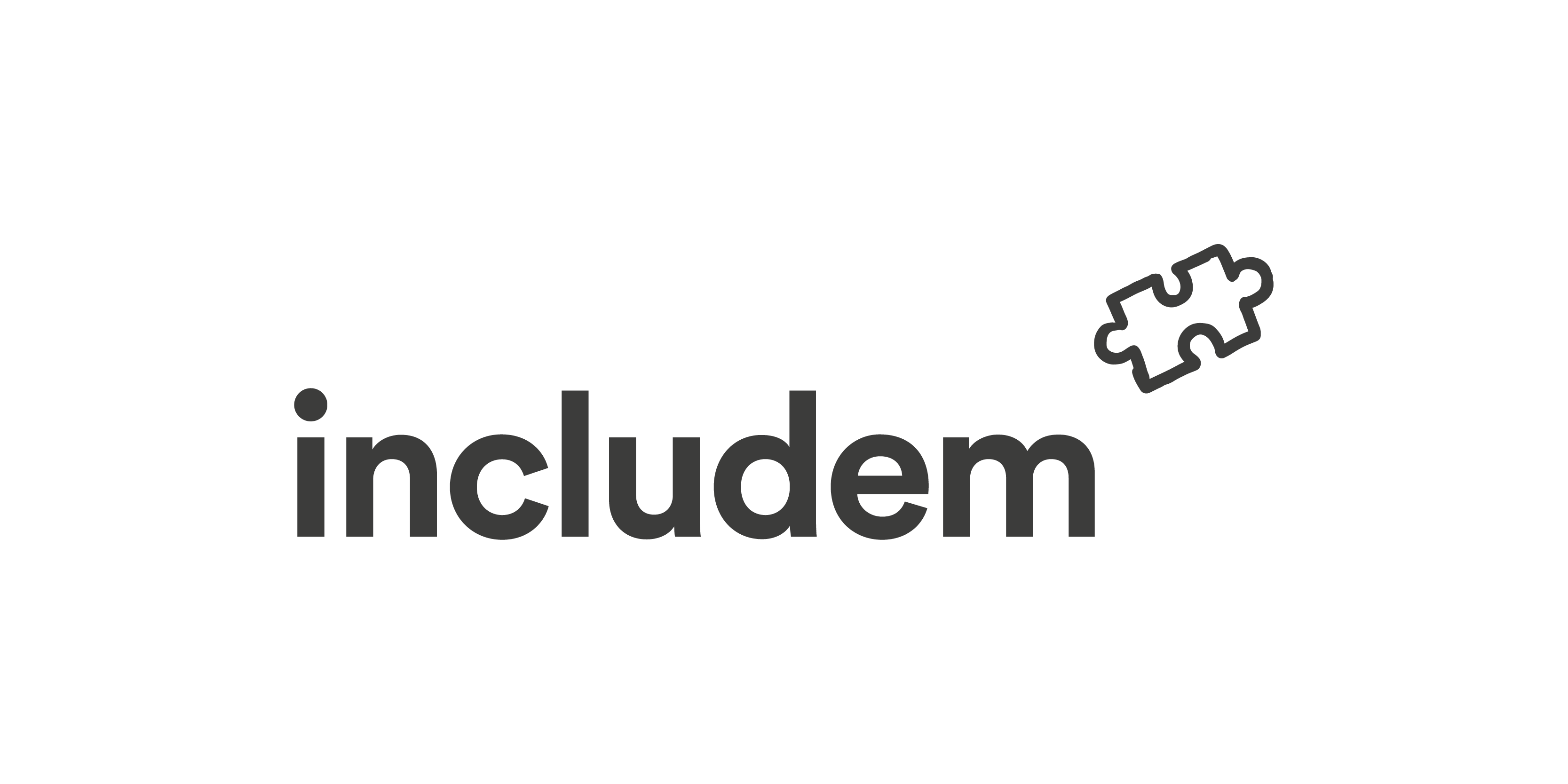 Some of the challenges and tensions
Follow us on twitter: @includem2000
includem.org
[Speaker Notes: Obstacles
Despite clear mandates to engage children, professionals experience three primary obstacles to participation:
A lack of the communication skills/confidence needed to elicit and interpret the views of children
Emphasis in the system on protectionism rather than on empowering children
Degree to which professionals 'bought into' the participation principle and advocated for children's involvement in decision-making – At includem it can feel like additional work/tasks when the staff are already feeling under pressure and time constraints.

Children's participation can also be particularly challenging for workers because it affects the power relations between children and adults and challenges prevailing ideas about children's vulnerability and incompetence.

Participation of service users in service design is now expected in tender and grant bids.  We also know of the benefits of participation for all.  It does however come with tensions.
There is a risk that because service user engagement is required that it is done in a tokenistic way.  The flip side is if it wasn’t required would we do it at all?
What happens when young people don’t want to participate?  This year several of the young people we support told us that they are fed up being asked about the pandemic – they feel like everyone is asking them similar questions everywhere they are.
How do we engage young people in service design in a way that has practical and immediate benefits to them?  There is a risk that we are the only ones who benefit.  We do not want to monetarise their experience!
How do we ensure that young people are not retraumatised through their engagement?  Young people should be able to give their opinion without having to tell their story to justify their right to this opinion.

What other tensions do you see or experience?  

Discussion]
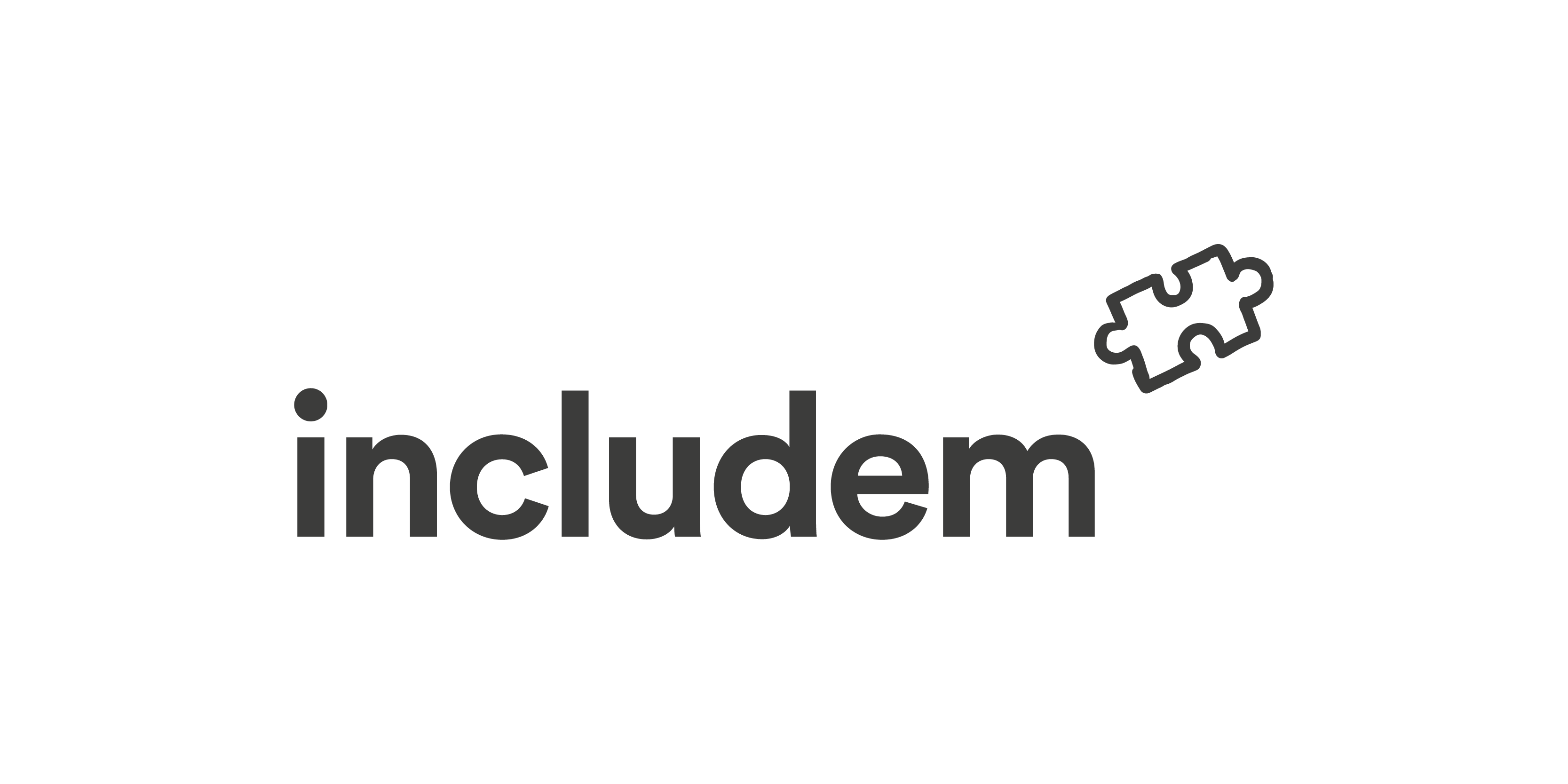 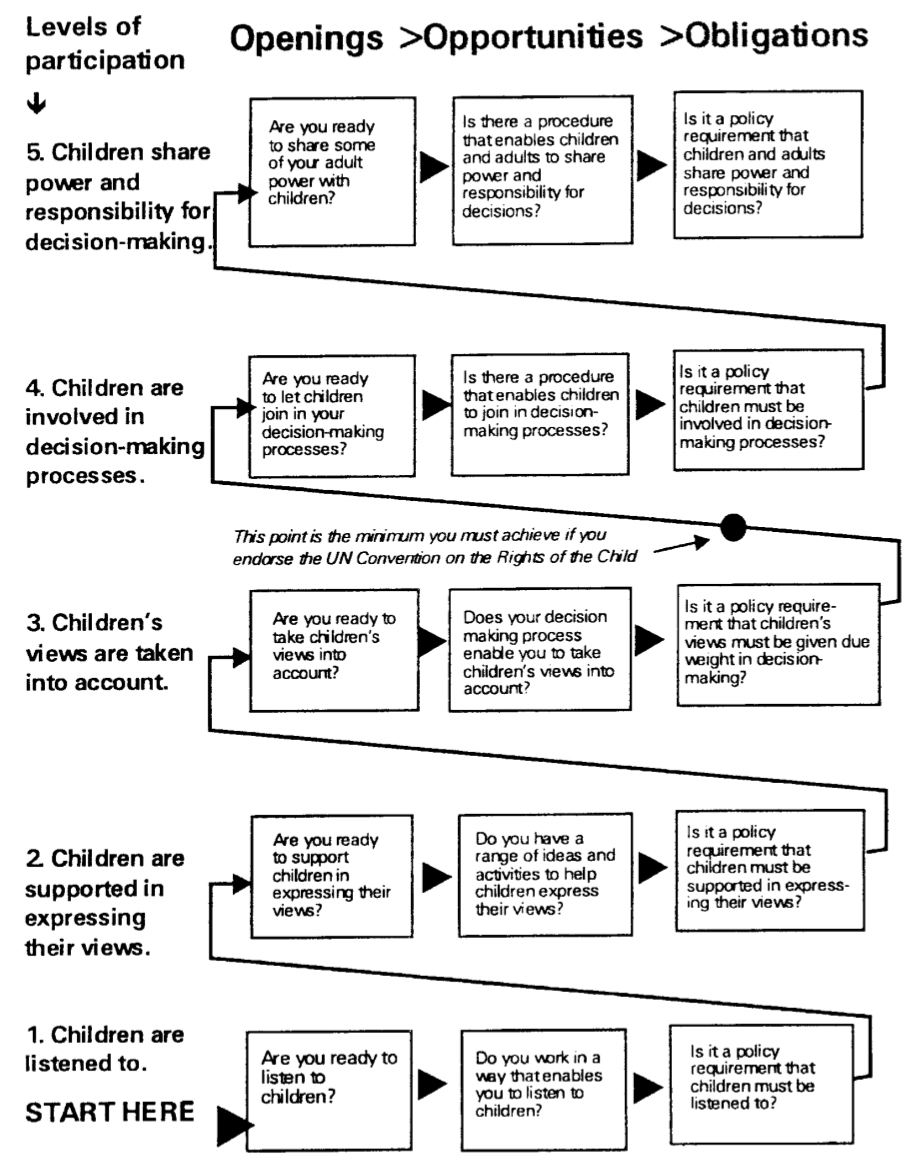 Follow us on twitter: @includem2000
includem.org
[Speaker Notes: Shier's pathways to participation gives us some helpful questions to ask ourselves as we plan and deliver participation.  You will see where on the path we need to achieve the UNCRC obligations.

Level of Participation
1 Children are listened to: Are you ready to listen to children?  Do you work in a way that enables you to listen to children? Is it a policy requirement that children must be listened to?
2 Children are supported in expressing their views: Are you ready to support children in expressing their views?  Do you have a range of ideas and activities to help children express their views?  Is it a policy requirement that children must be supported in expressing their views?
3 Children’s views are taken into account: Are you ready to take children’s views into account? Does your decision making process enable you to take children’s views into account?  Is it a policy requirement that children’s views must be given due weight in decision making?
4 Children are involved in decision-making processes: Are you ready to let children join in your decision making processes? It there a procedure that enables children to join in your decision making process?  Is it a policy requirement that children must be involved in your decision making processes?
5 Children share power and responsibility for decision making: Are you ready to let children join in your decision making processes?  Is there a procedure that enables children and adults to share power and responsibility for decisions?  Is there a policy requirement that children and adults share power and responsibility for decisions?]
Read our reports here:
Poverty & The Impact of Coronavirus on Young People and Families 
Staying Connected – Assessing Digital Inclusion
Have a read of:
Scotland’s Lost Voice – an includem blog post

We Felt Heard: The Young Scots Who Shaped Our School Exclusion Film – EachOther blog post
Follow us on twitter: @includem2000
includem.org
[Speaker Notes: Shier's pathways to participation gives us some helpful questions to ask ourselves as we plan and deliver participation.  You will see where on the path we need to achieve the UNCRC obligations.

Level of Participation
1 Children are listened to: Are you ready to listen to children?  Do you work in a way that enables you to listen to children? Is it a policy requirement that children must be listened to?
2 Children are supported in expressing their views: Are you ready to support children in expressing their views?  Do you have a range of ideas and activities to help children express their views?  Is it a policy requirement that children must be supported in expressing their views?
3 Children’s views are taken into account: Are you ready to take children’s views into account? Does your decision making process enable you to take children’s views into account?  Is it a policy requirement that children’s views must be given due weight in decision making?
4 Children are involved in decision-making processes: Are you ready to let children join in your decision making processes? It there a procedure that enables children to join in your decision making process?  Is it a policy requirement that children must be involved in your decision making processes?
5 Children share power and responsibility for decision making: Are you ready to let children join in your decision making processes?  Is there a procedure that enables children and adults to share power and responsibility for decisions?  Is there a policy requirement that children and adults share power and responsibility for decisions?]
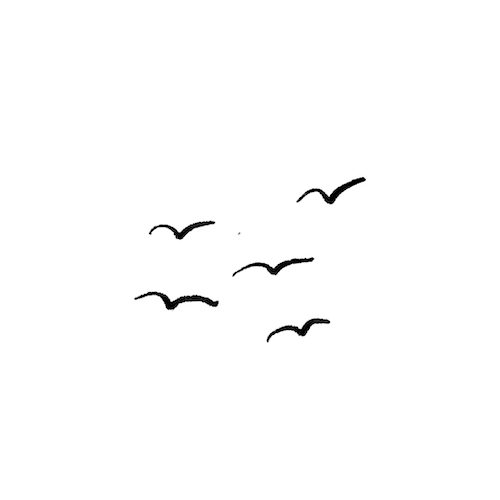 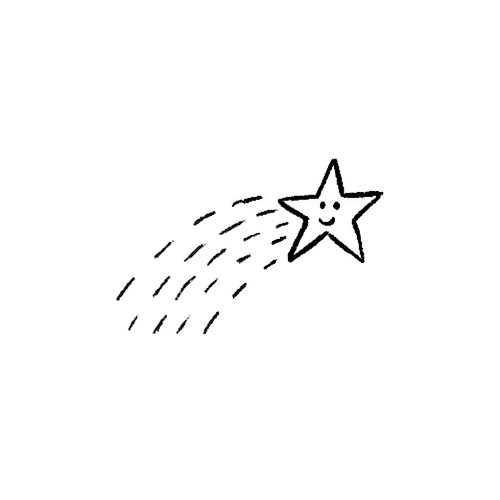 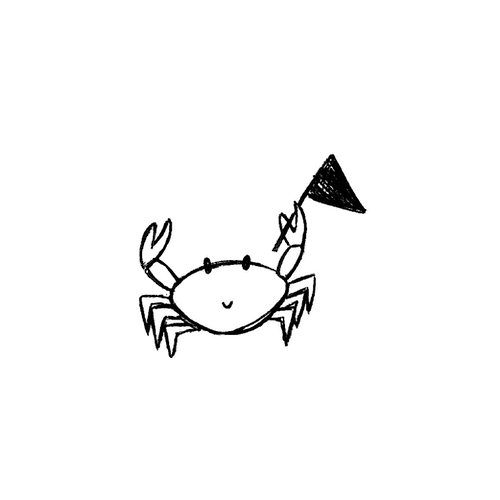 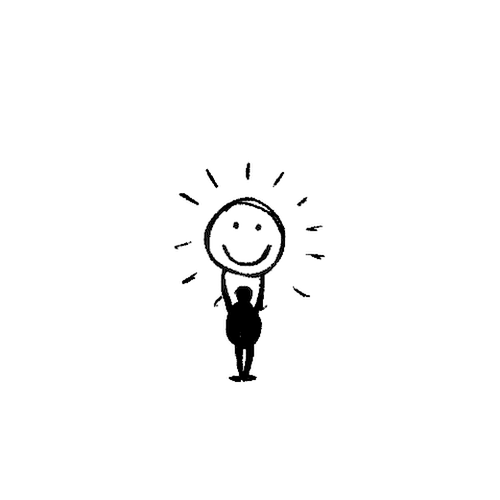 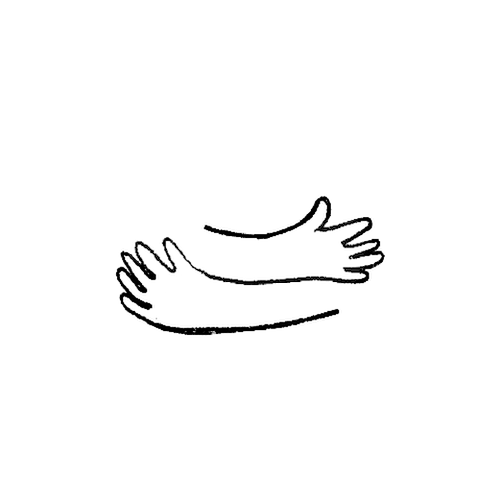 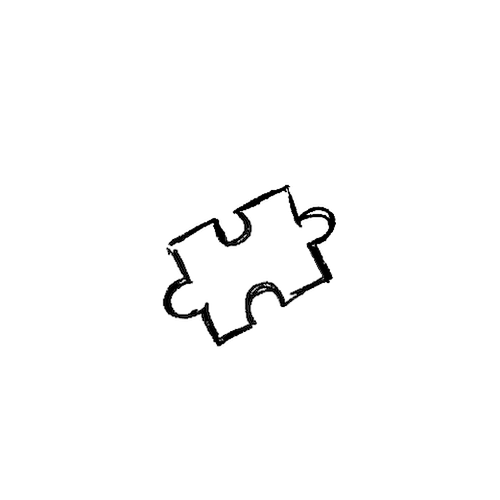 Thank you.
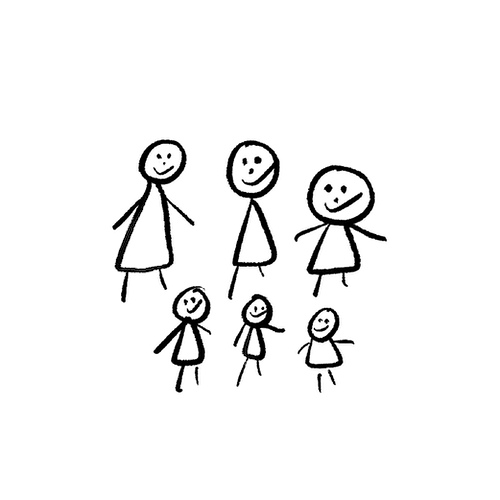 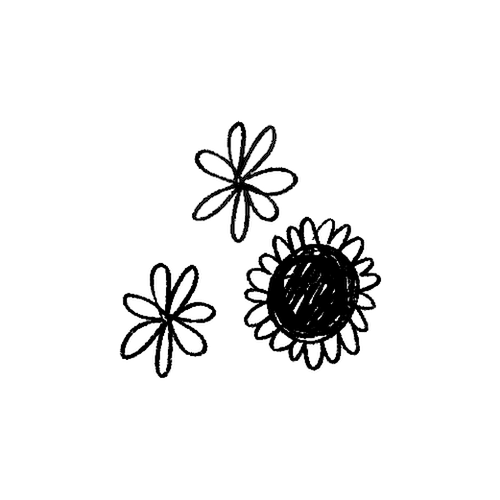 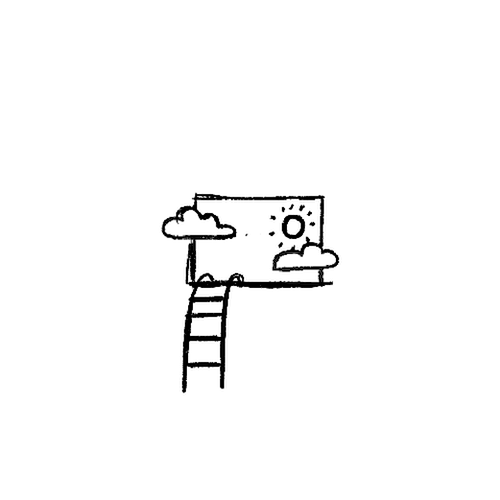 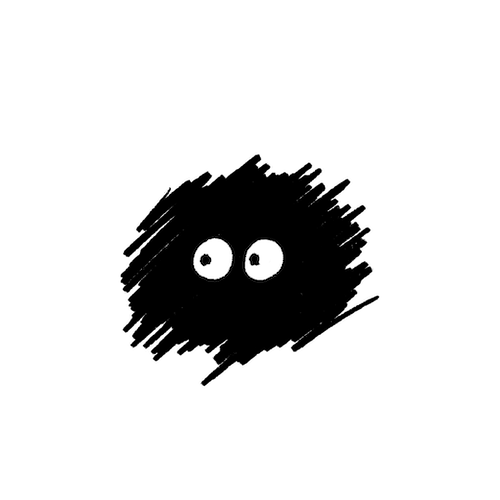